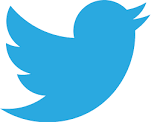 @DavidMintondire
#ournwassembly
OP & Co
Full drawdown of 07/13 Operational Programme - €457 Million invested in the region
With a 1% error rate in the Fund Management - close to excellence!!!! 
14/20 programme started - aim for excellence in our 2014-2020 drawdown of €320Million
Designation complete last Friday with colleagues
Certification of over €1.5Million Interregional Funding this year
Starting to think post 2020 - upskilling in Financial Instruments / state aid etc.....
Collaboration between OP's and Interreg Funding
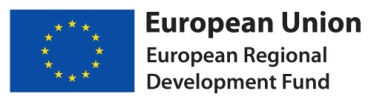 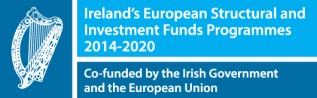 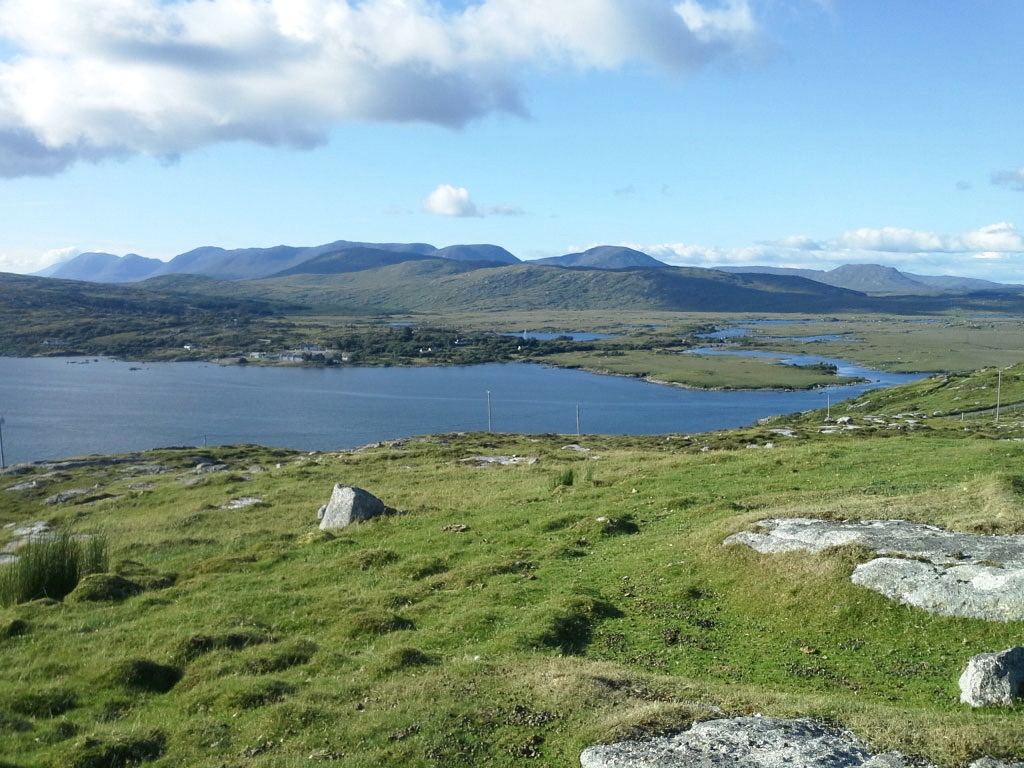 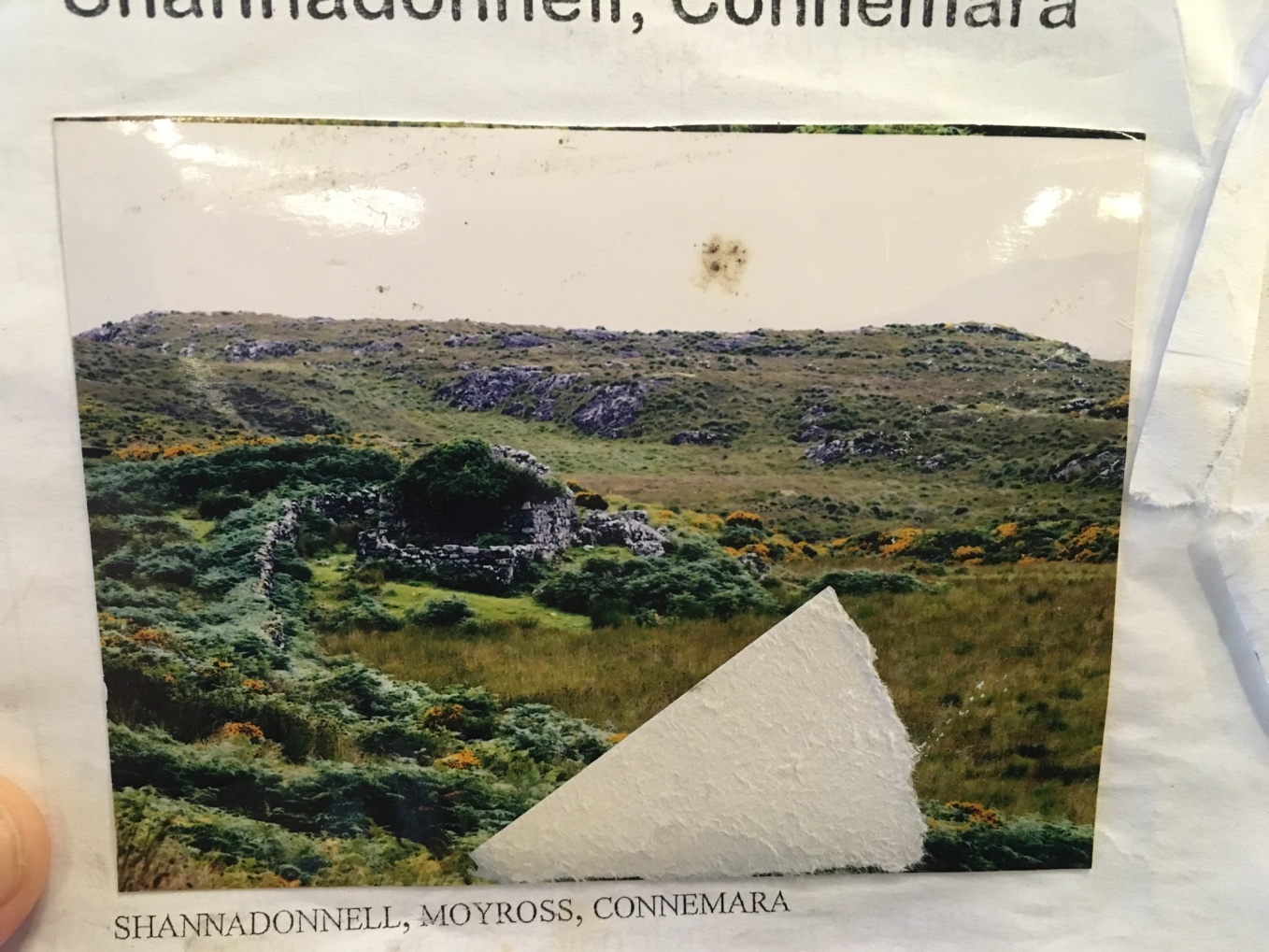 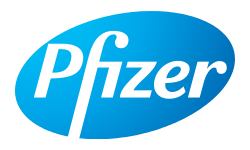 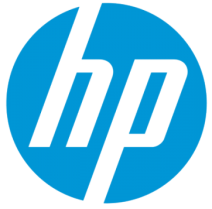 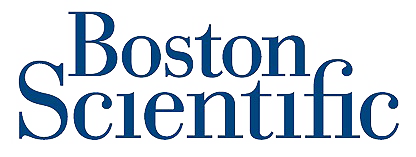 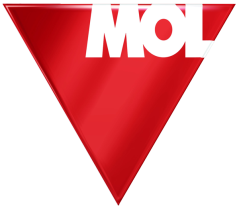 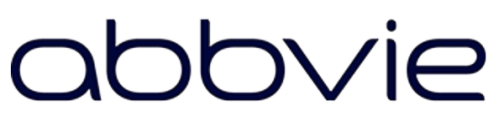 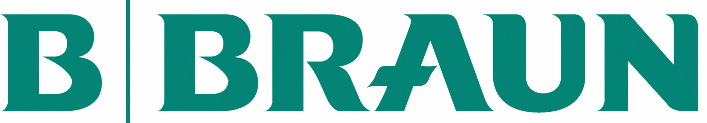 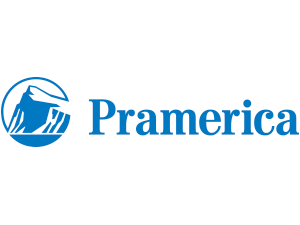 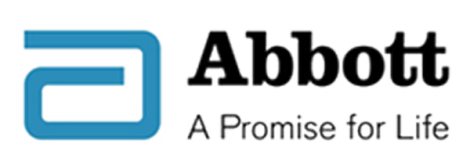 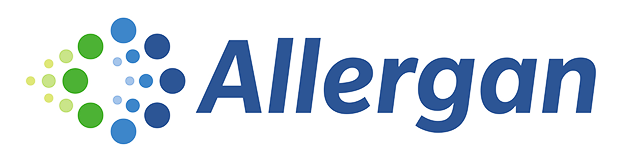 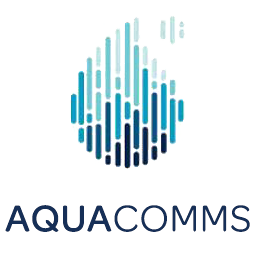 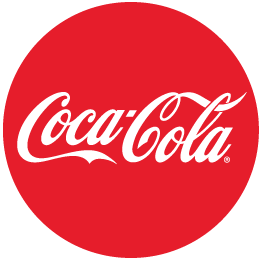 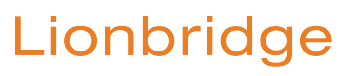 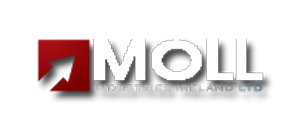 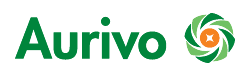 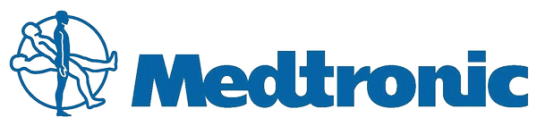 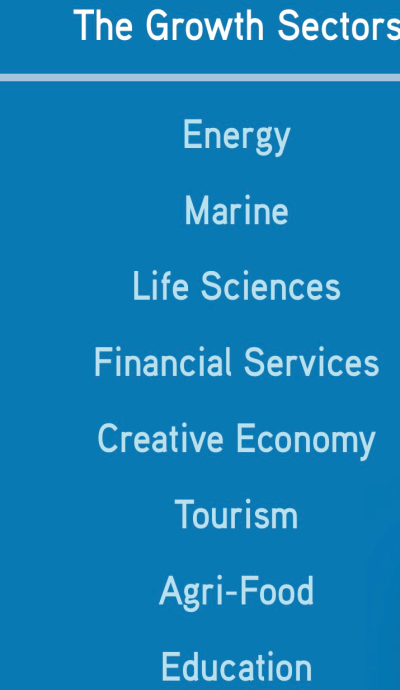 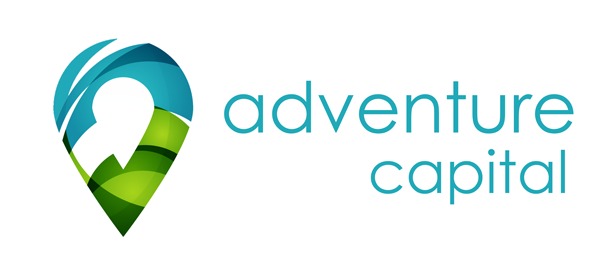 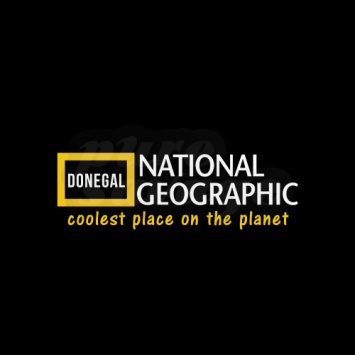 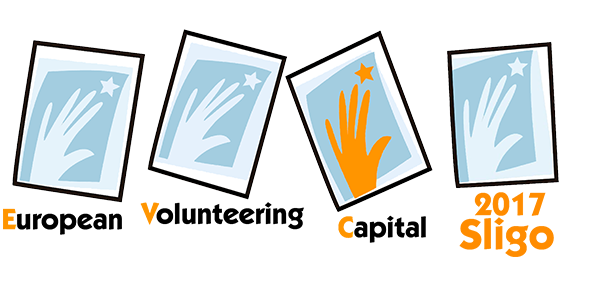 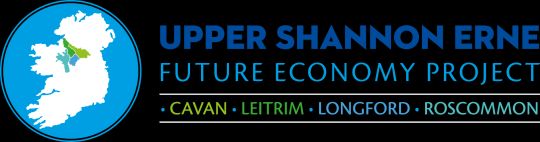 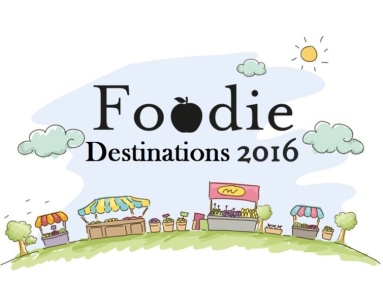 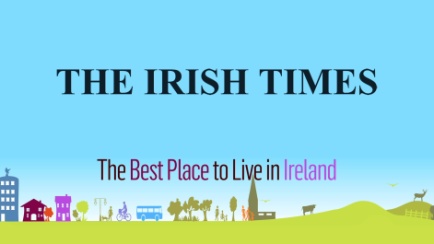 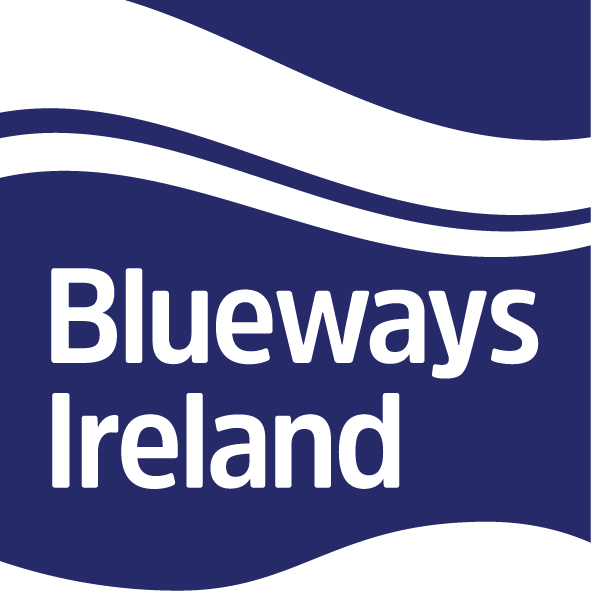 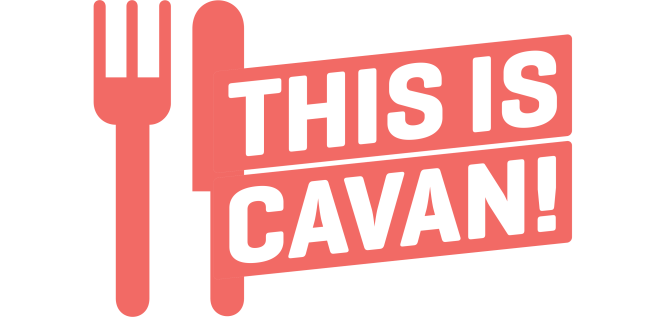 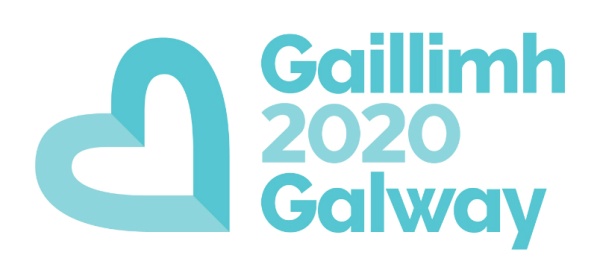 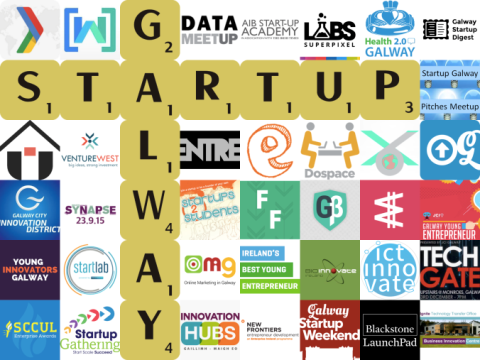 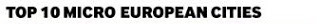 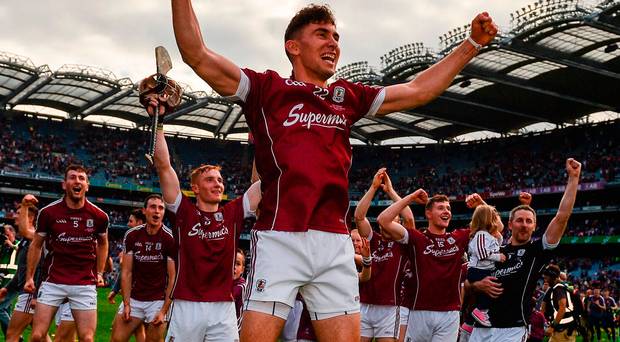 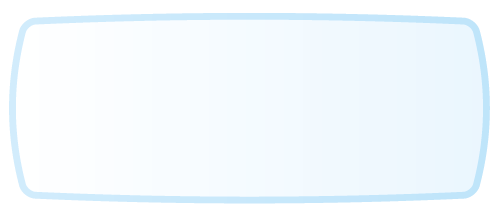 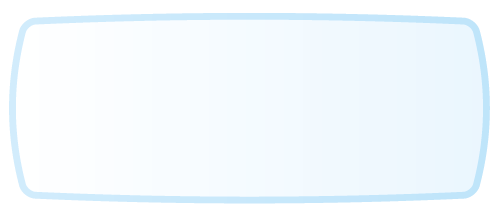 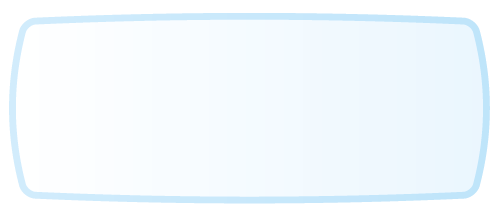 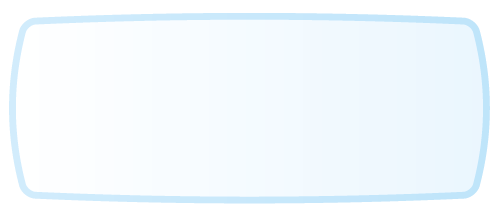 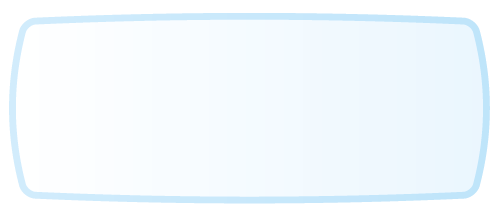 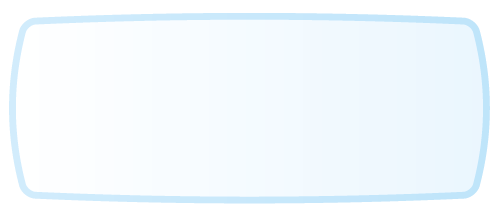 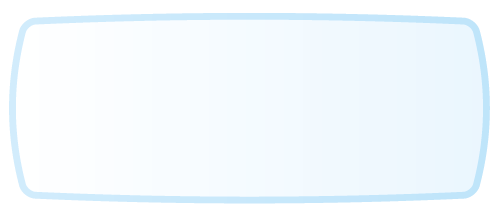 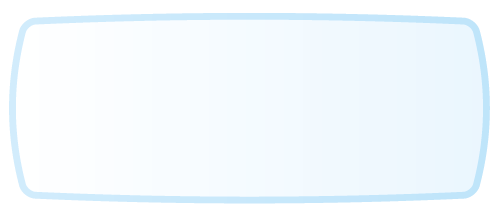 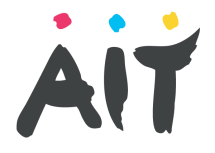 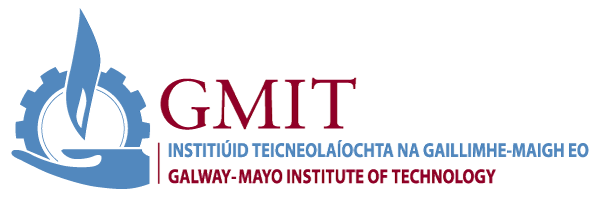 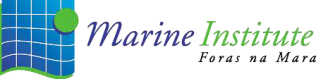 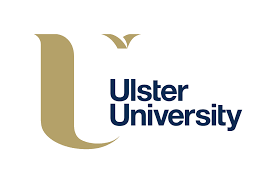 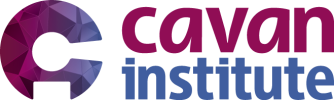 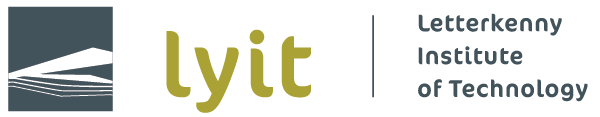 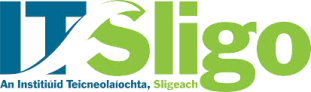 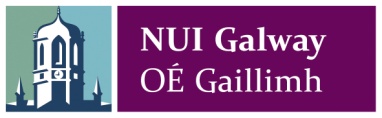 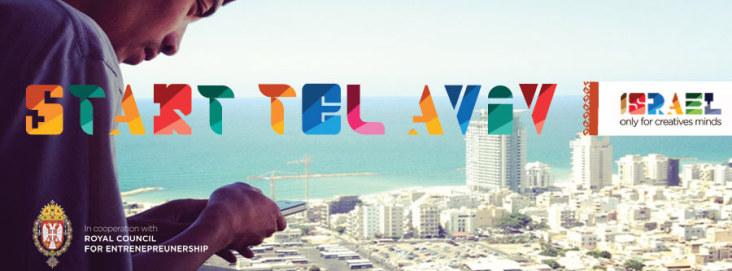 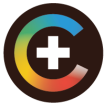 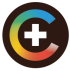 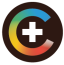 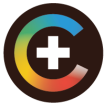 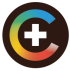 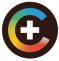 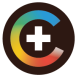 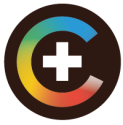 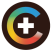 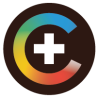 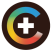 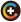 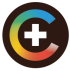 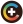 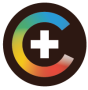 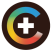 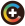 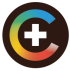 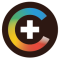 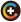 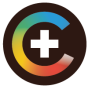 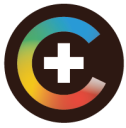 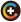 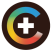 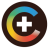 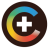 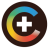 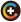 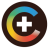 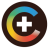 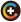 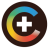 [Speaker Notes: Tel Aviv list – engineering talent; active mentoring; technical infrastructure; start up culture; policy; government programmes 
Tel aviv has 19 start ups per square km; ours are just more dispersed]
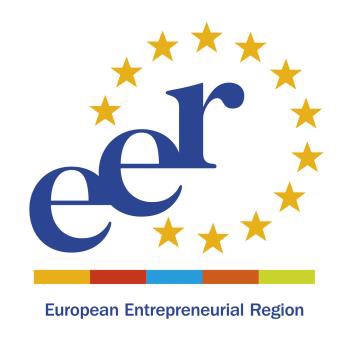 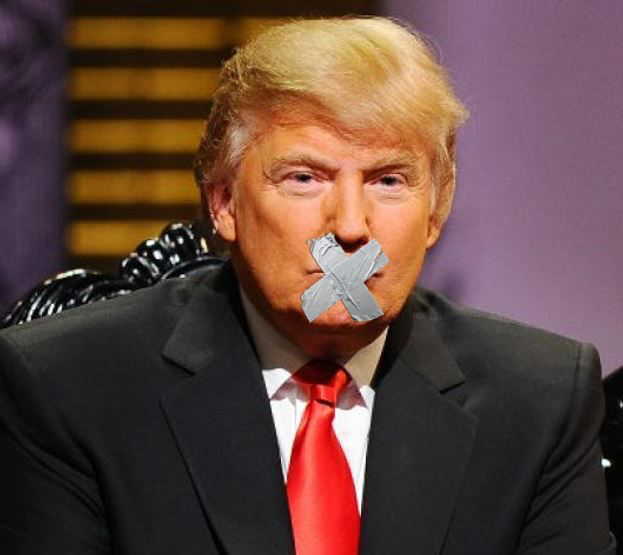 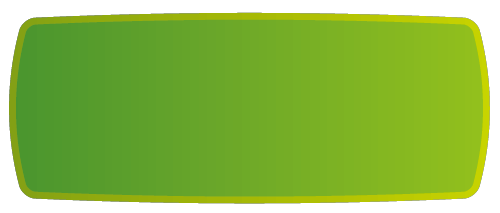 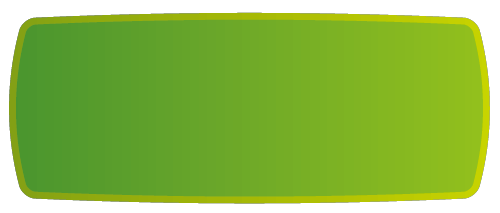 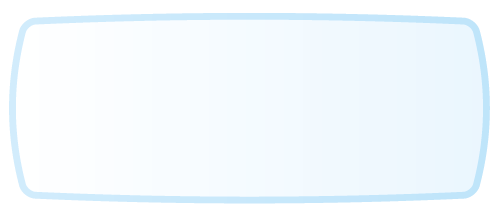 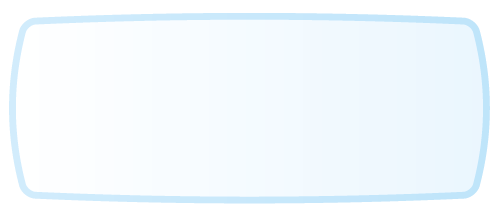 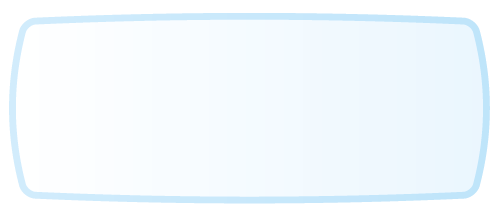 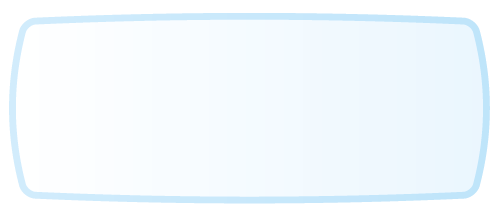 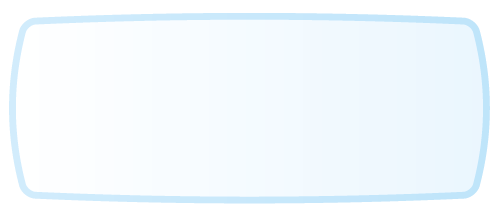 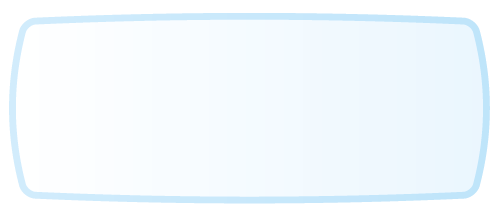 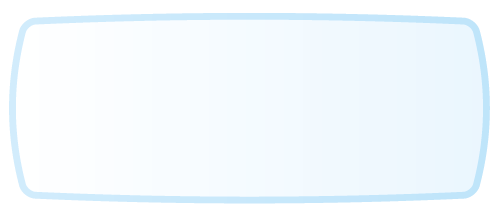 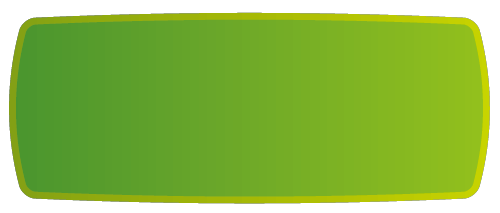 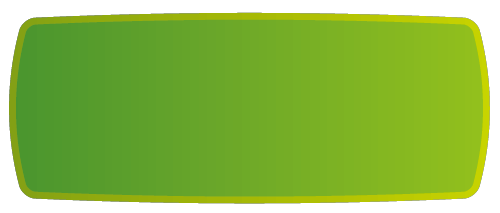 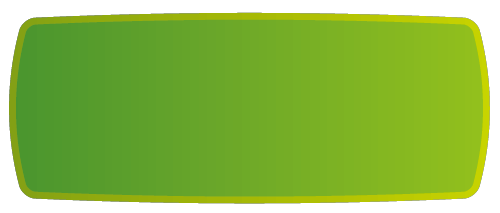 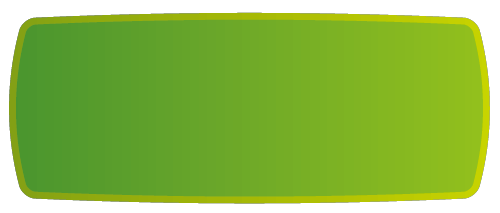 NORTH WEST PARTNERSHIP
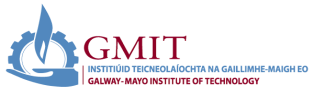 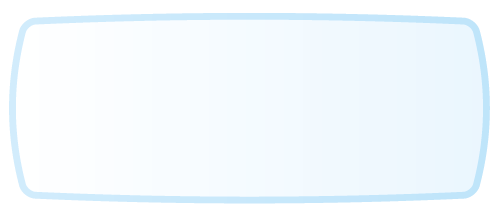 KNOCKEQUITY
GROUP
ATLANTICECONOMICCORRIDOR
SLIGO TO
ENNISKILLEN
CATCHMENT
MONAGHANEAST COASTCONNECTION
UPPER ERNEECONOMYPROJECT
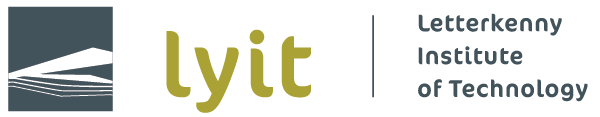 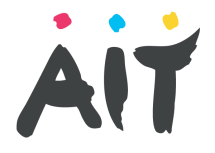 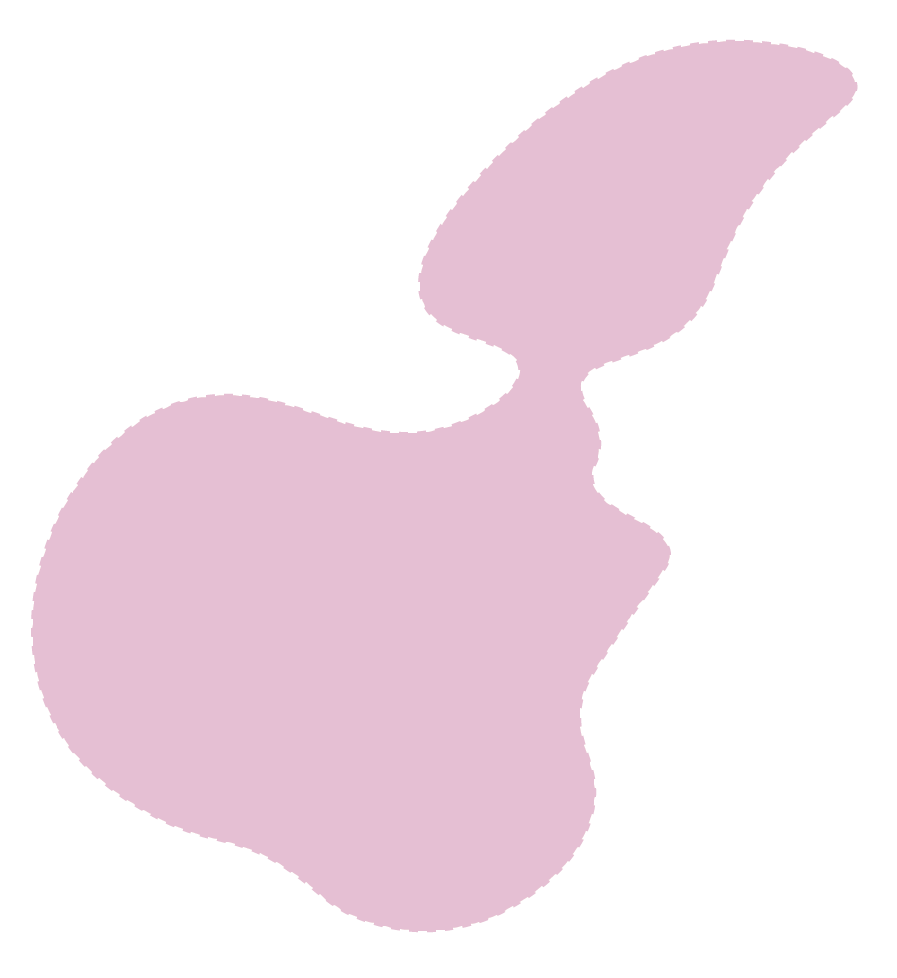 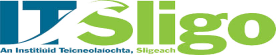 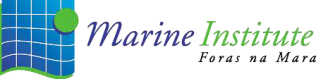 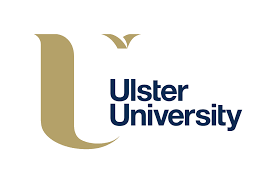 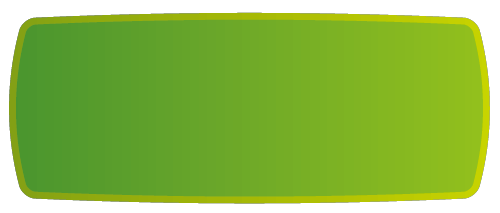 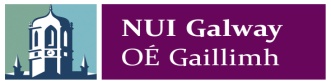 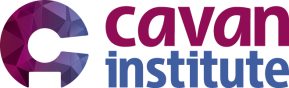 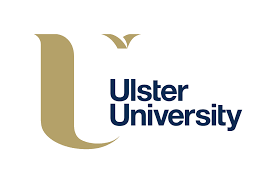 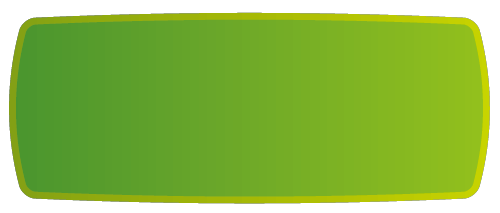 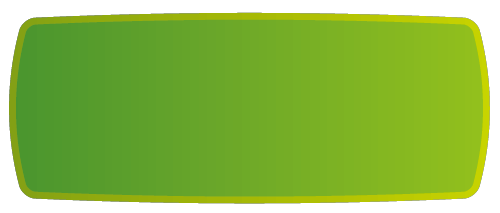 FIBRE OPTIC CABLE
SHANNON
CATCHMENT
ROSCOMMON
TO ATHLONE
CATCHMENT
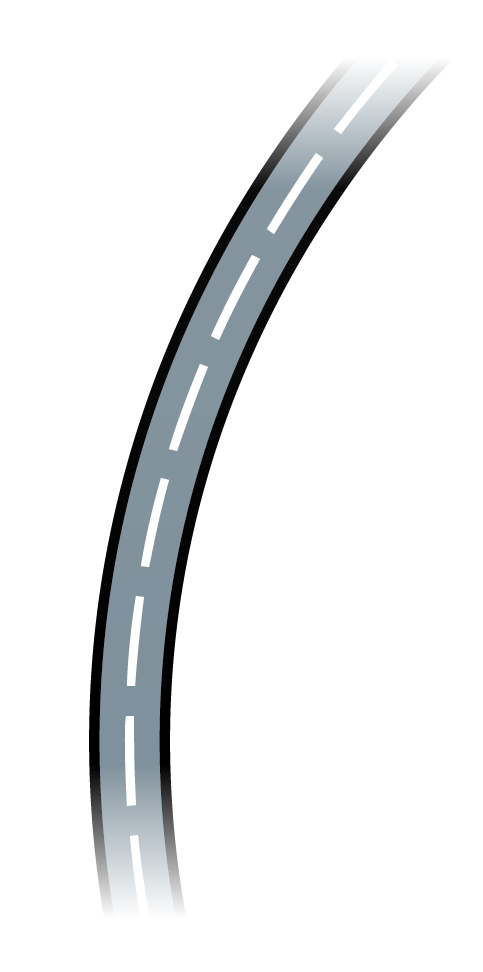 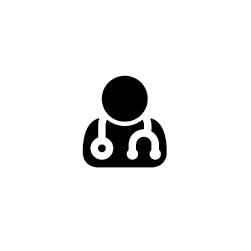 HEALTHCARE
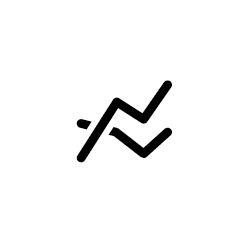 FINANCIALSERVICES
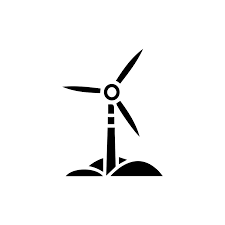 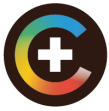 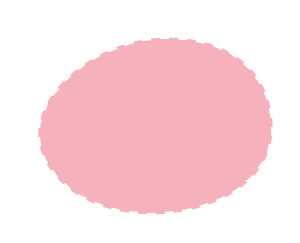 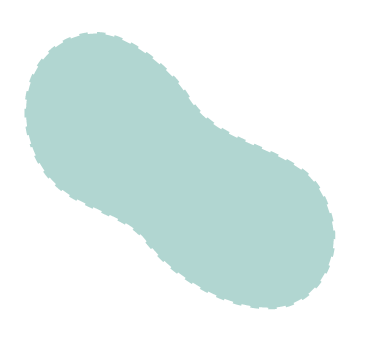 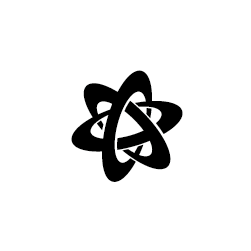 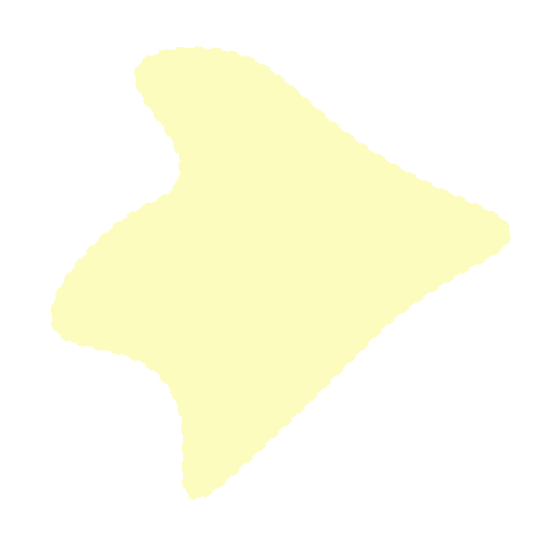 ENGINEERING
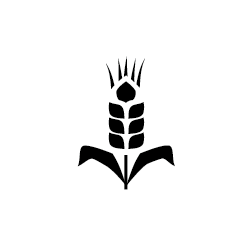 AGRI-TECH
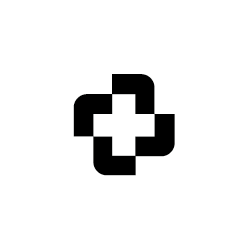 AGRI-TECH
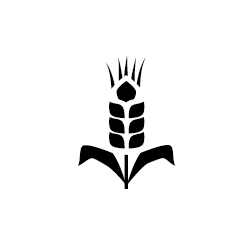 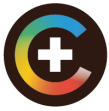 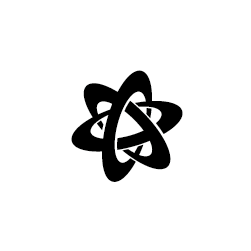 Agri-technology
LIFE SCIENCES
MARINE ECONOMY
ENGINEERING
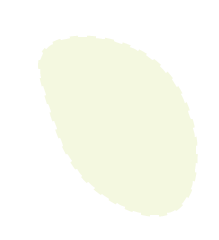 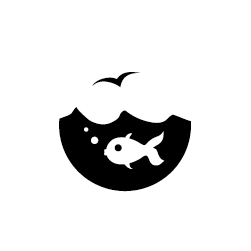 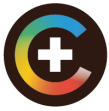 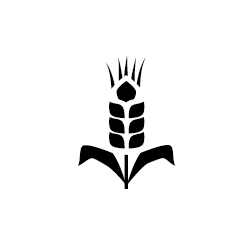 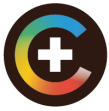 AGRI-TECH
LIFE SCIENCES
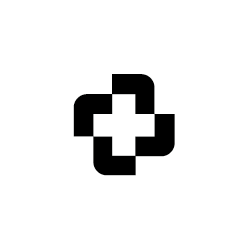 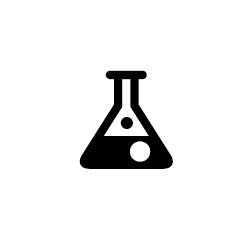 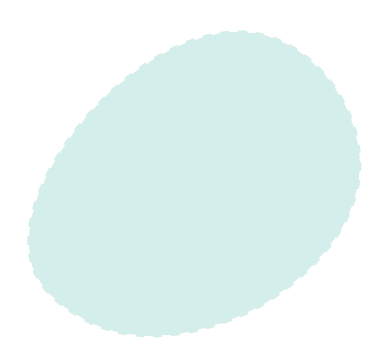 BIO-PHARMA
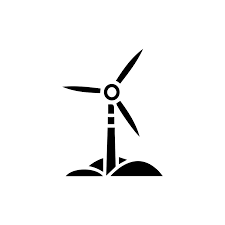 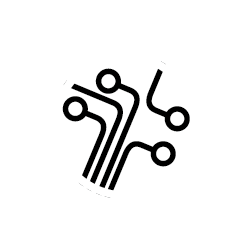 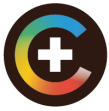 TECHNOLOGY
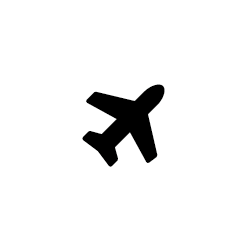 AEROSPACE
[Speaker Notes: So when you look at the level of activity; our ambition is to assist in its convergence and connection]
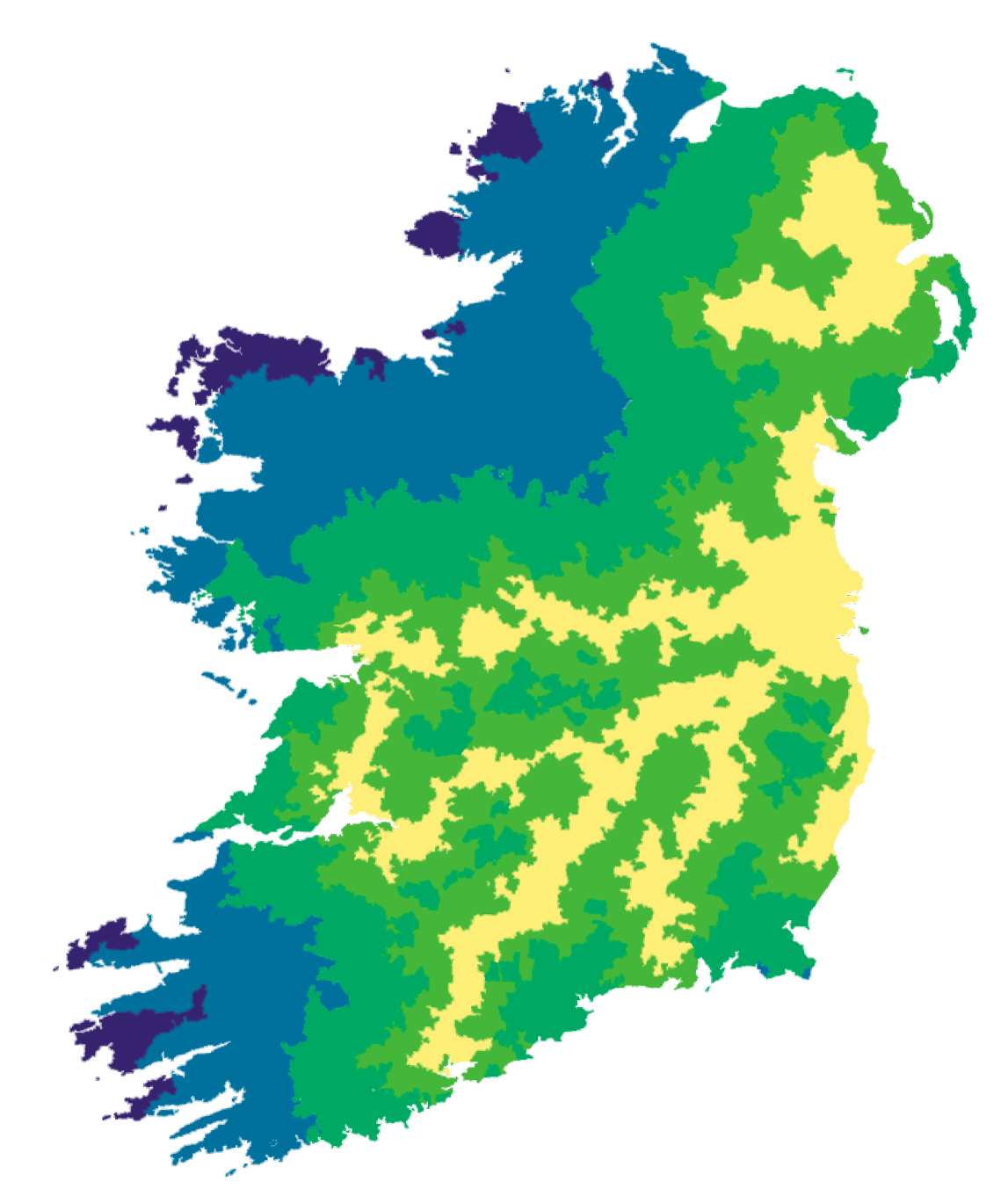 MOTORWAY NETWORK
> 120 mins
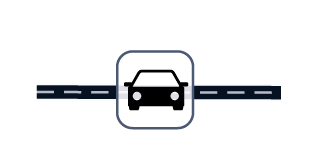 > 120 mins
60-120 mins
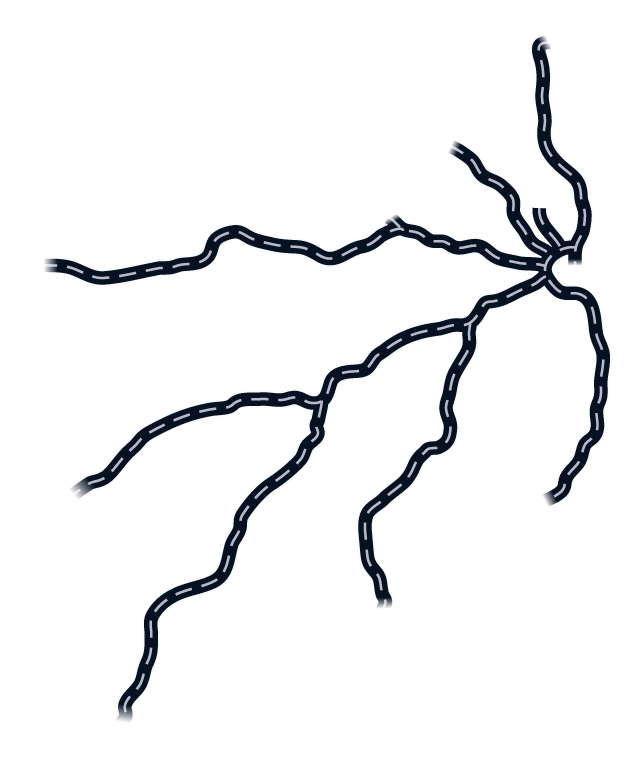 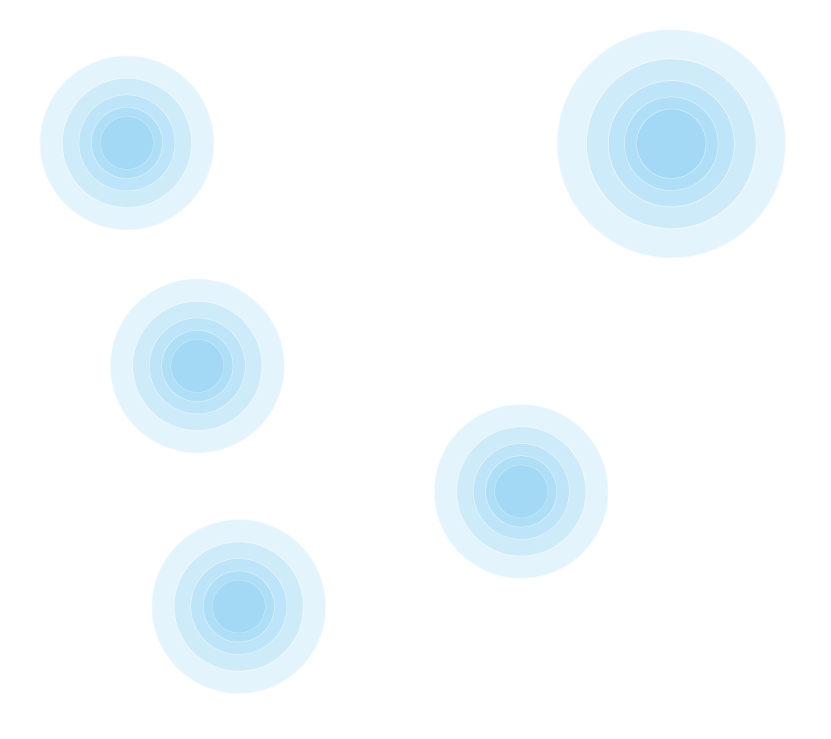 60-120 mins
> 120 mins
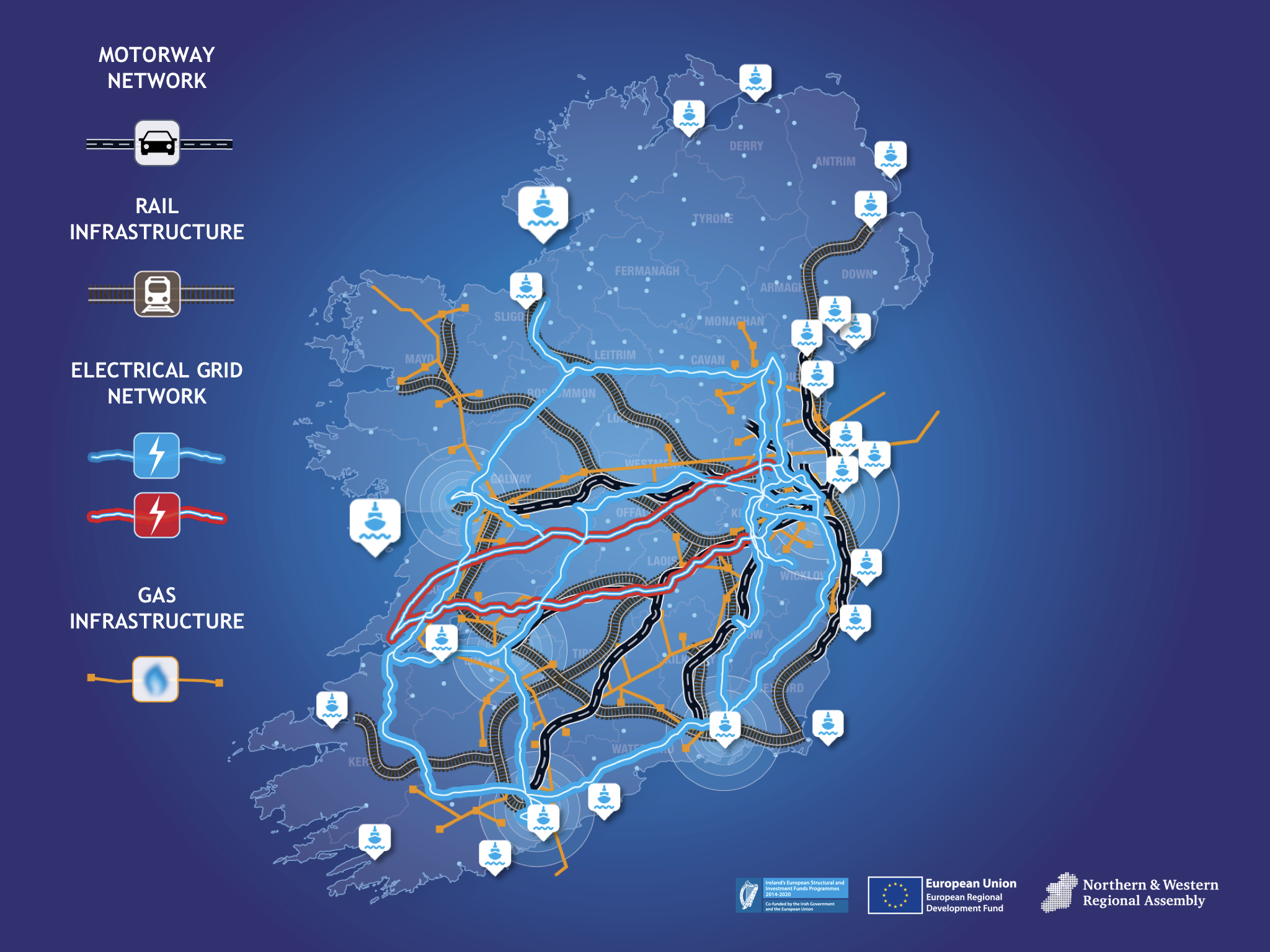 History of Regional Development
Romantic entanglement between the ‘Transformative’ and the the Transactional
Short History
1. Buchanan 
2. NSS 
3. NDP 
4. NPF***any minute
Long History:
 - LG Act 1963 
 - Urban Renewal ‘83 (tax incentive)
 - Regional Authorities ‘94 
 - Sustainable Development - National Plan '97 – 
Rural Renewal ‘98 – Upper Shannon
Euro Spatial Development Perspective
NDP 1999 
Planning & Development Act 2002
 Decentralisation  2003
RPGs 2004 
NDP 07-13
LG Reform Act 2014 / Assemblies Order
Effective Regional Development
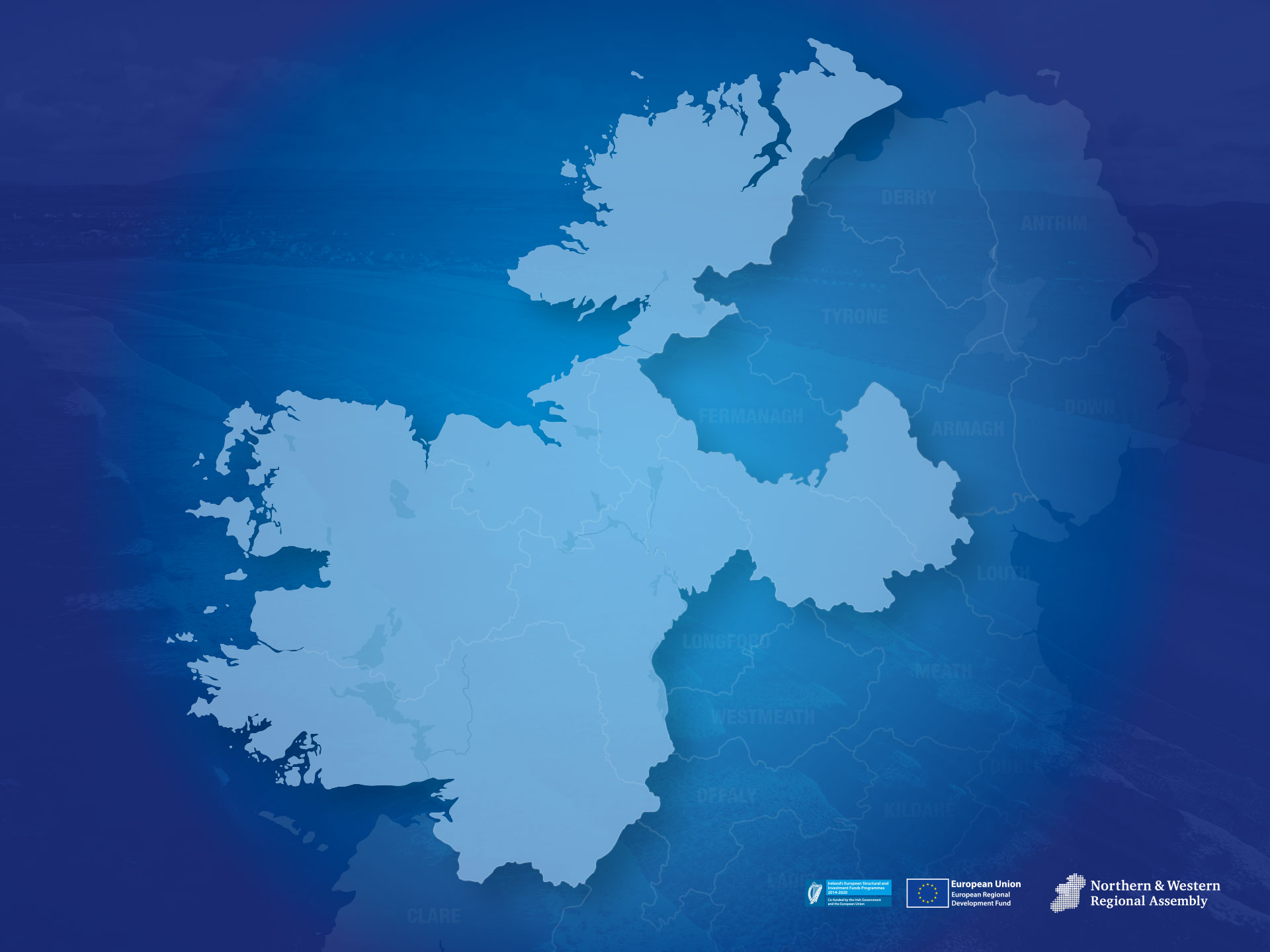 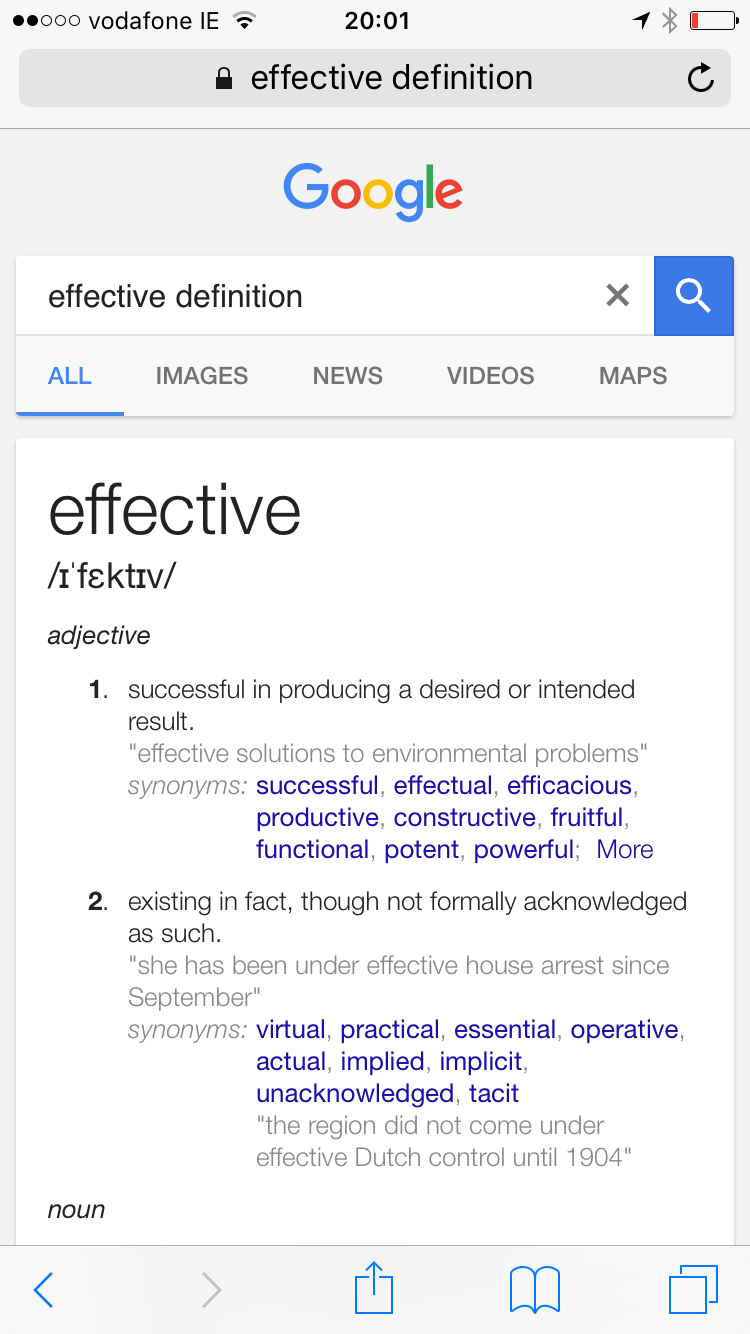 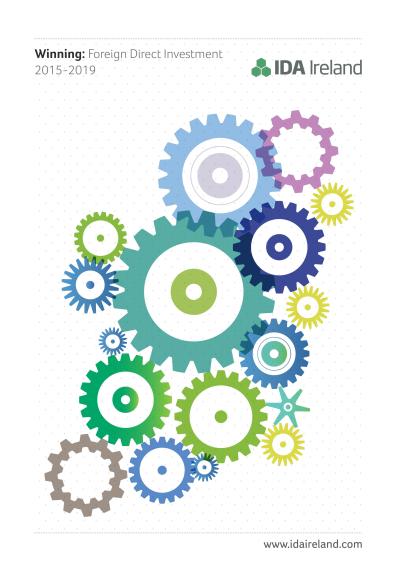 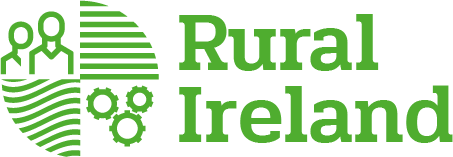 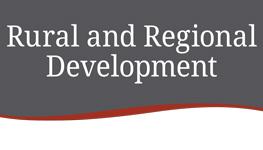 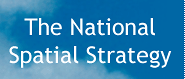 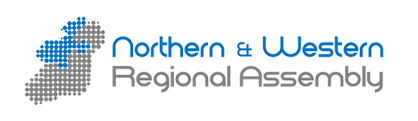 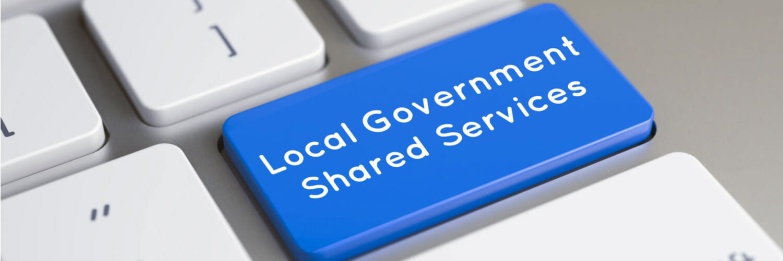 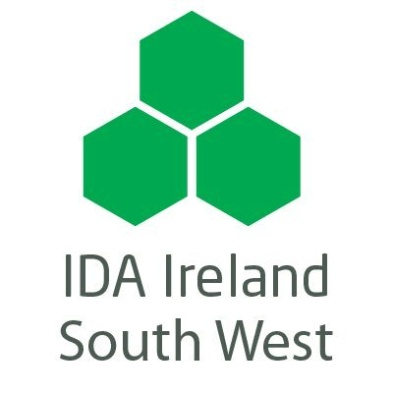 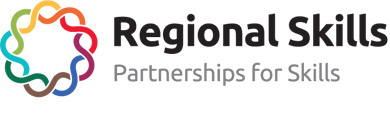 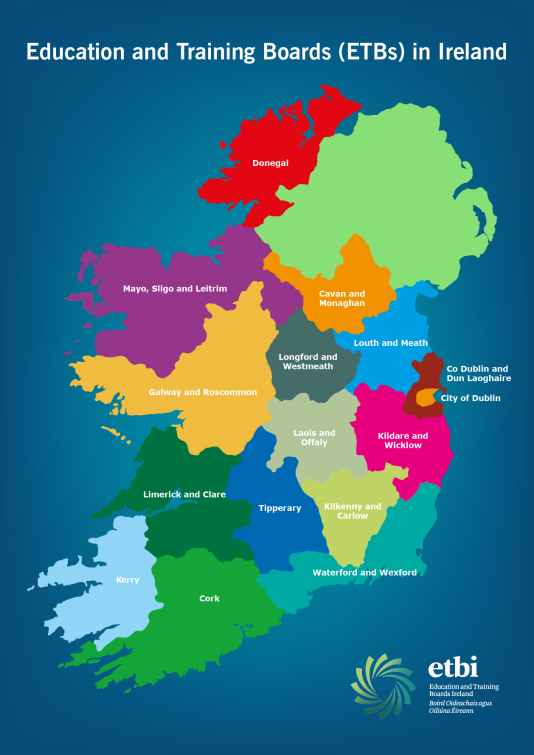 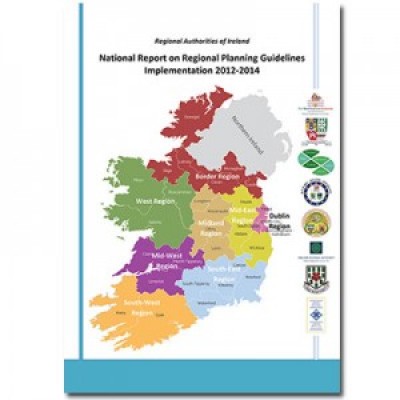 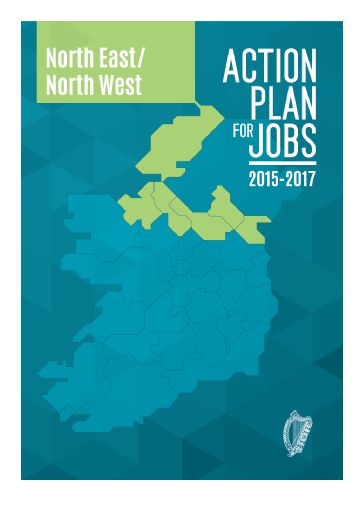 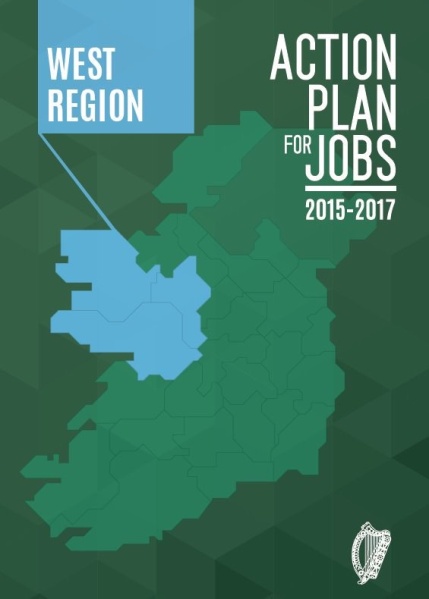 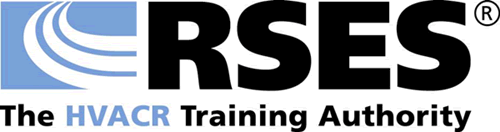 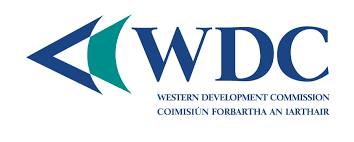 Effective Regional Development
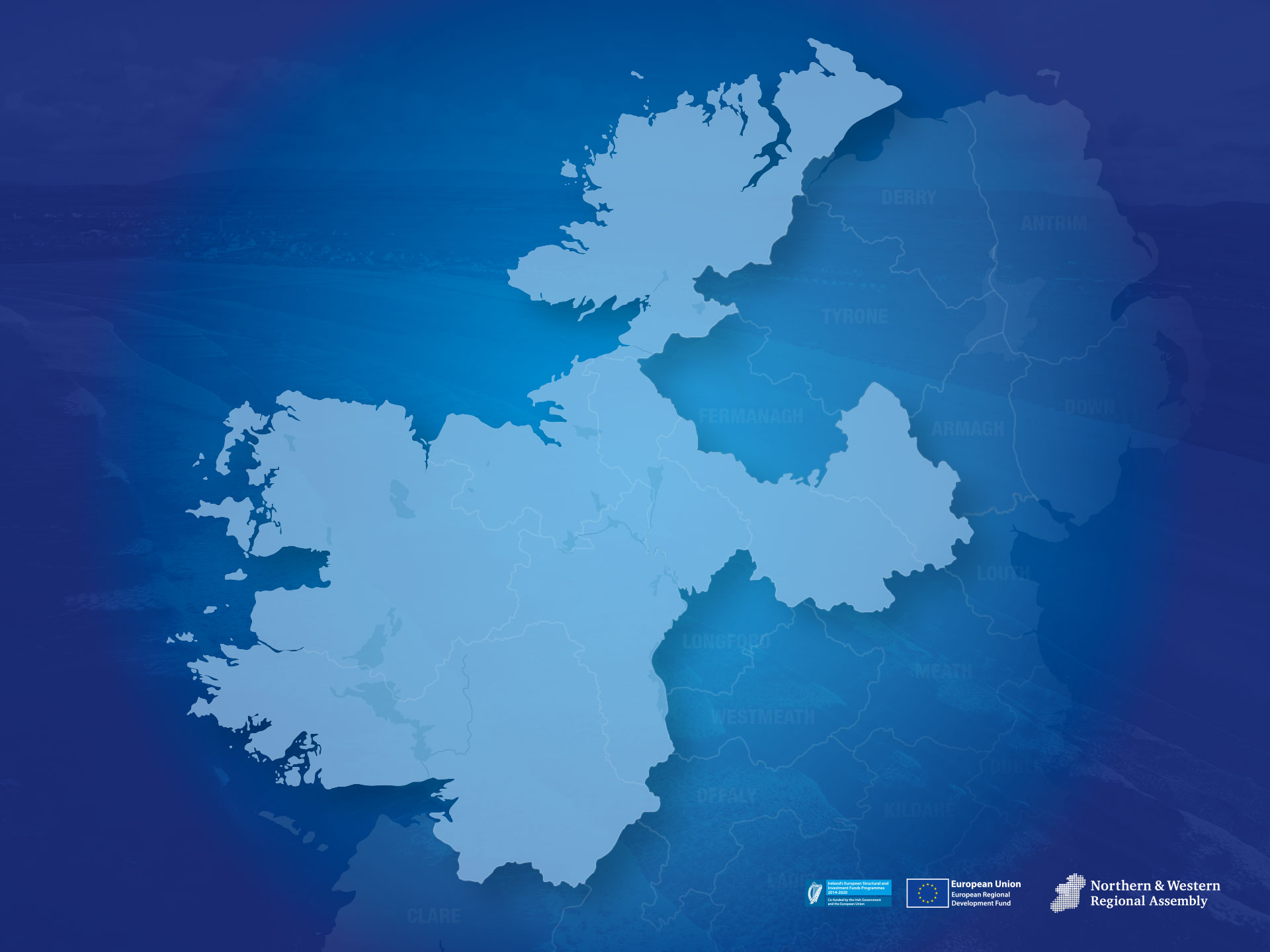 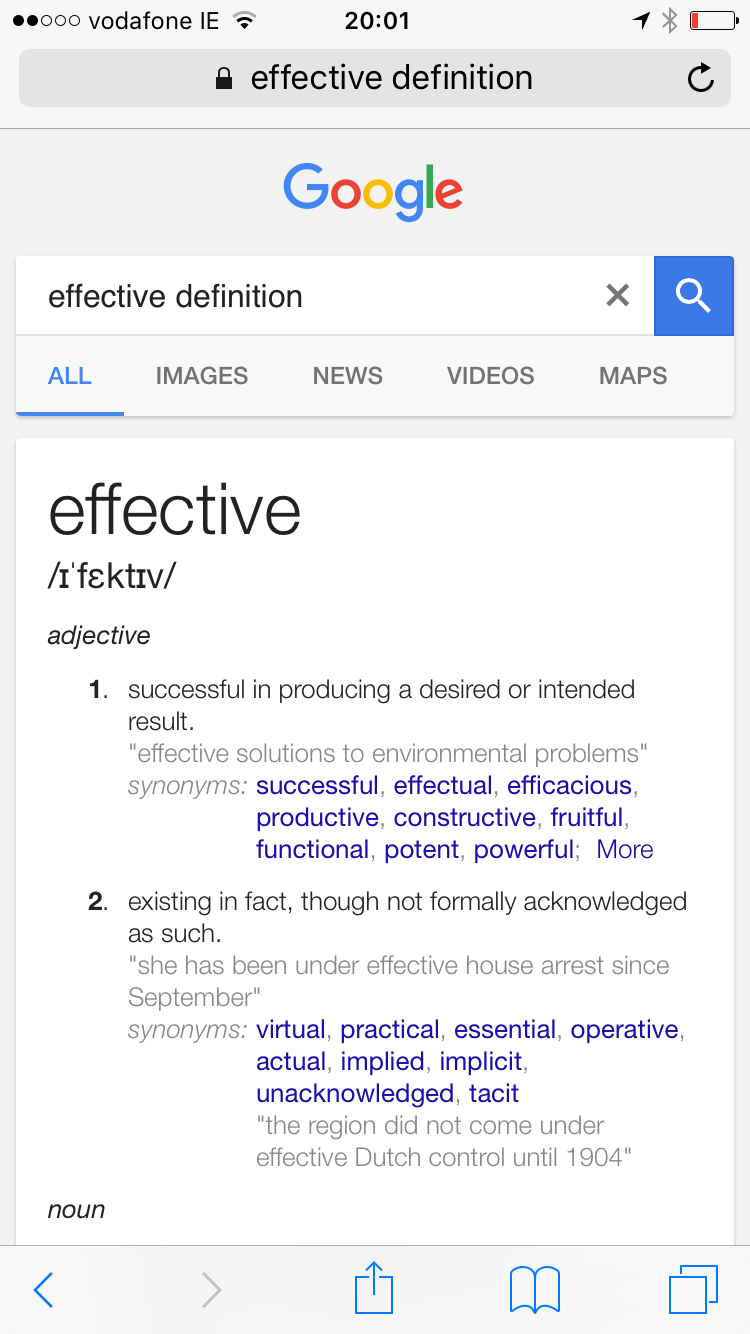 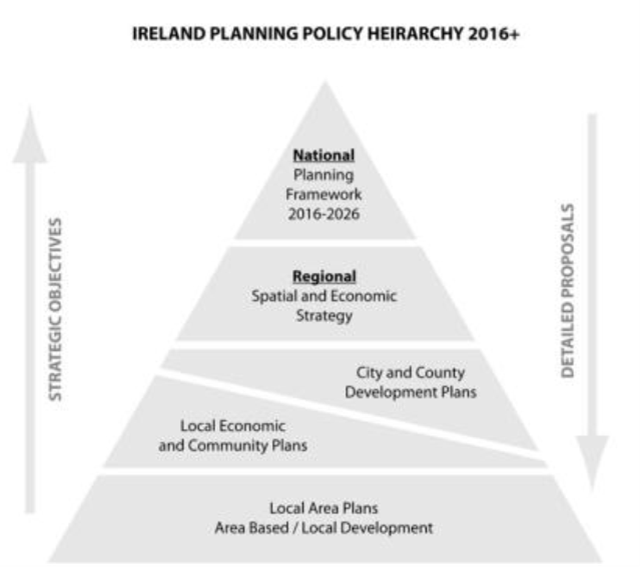 CAPITAL INVESTMENT
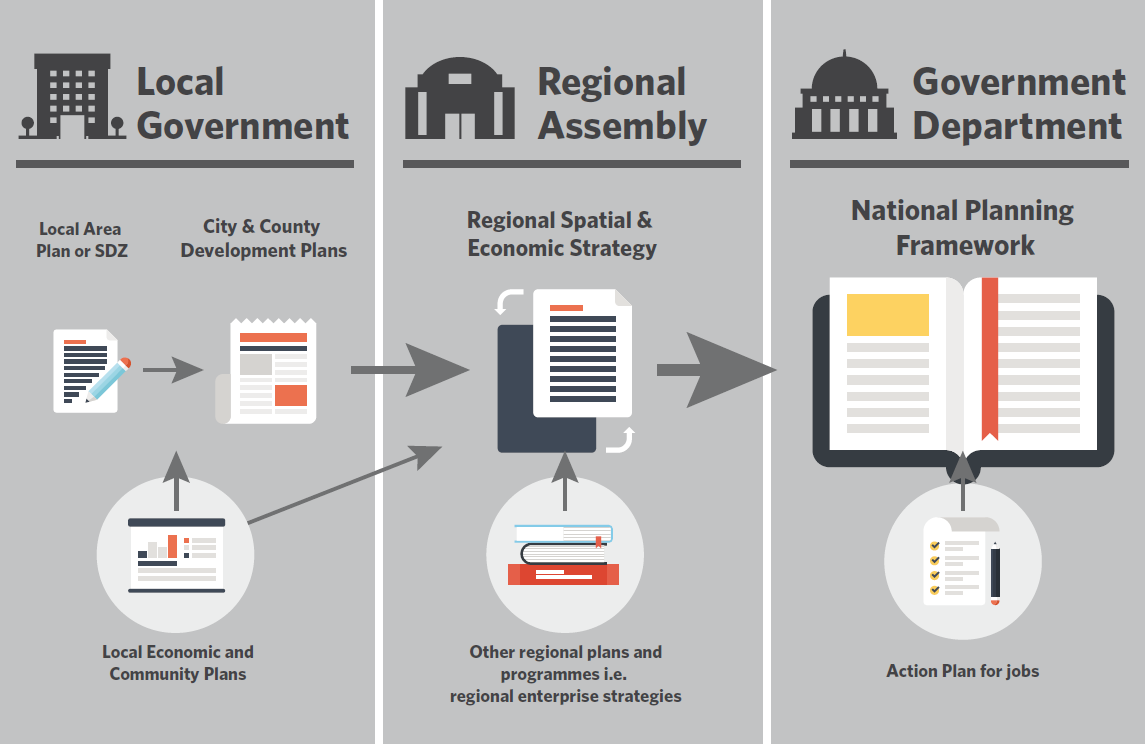 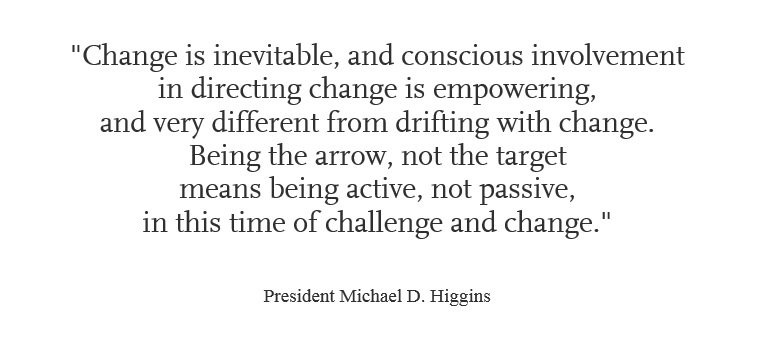 Thank you
Observation!!!!!!! If time allows